COORDINACIÓN GENERAL  DE SERVICIOS PUBLICOS MUNICIPALES                                                                                                                                                 DIRECCION DE MANTENIMIENTO DE VIALIDADES Y PAVIMENTOS                                                                                                                 INFORME SEMANAL DE ACTIVIDADES SEMANA DEL 27 DE FEBRERO   AL  03  DE  MARZO   DEL  2017
BACHEO EN EMPEDRADO 



SAN PEDRITO  : C. PUERTO TAMPICO ENTRE C. POZA RICA Y FRANCISCO SARABIA,C.MINATITLAN ENTRE C. POZA RICA Y C. PEMEXY HIPODROMO, PETROLEOS MEXICANOS ENTRE C. SALAMANCA Y C. ARBOL GRANDE,PETROLEOS MEXICANOS ENTRE C. TEAPAN Y C. HIPÓDROMO.
SAN MARTIN DE LAS FLORES: C.VICENTE GUERRERO ENTRE REFORMA Y UNIÓN.
LAS LIEBRES: C.NIÑOS HEROES ENTRE EMILIANO ZAPATA  Y LÓPEZ MATEOS,C. FRANCISCO VILLA ENTRE 5 DE MAYO Y PERIFERICO. 
EL CERRITO: C. VISTA HERMOSA ENTRE C. LINDA VISTA Y C. PRIMAVERA 
ÁLVARO OBREGÓN:C.OROZCO LORETO AL CRUCE  CON C.ÁLVARO OBREGÓN,C. ANACLETO TORTOLEDO ENTRE C. SILVA ROMERO Y C. JESUS FLORES
 ARTESANOS: C. VIA MANZANILLO Y/O FUENTE ZURICH ENTRE PERIFERICO SUR MANUEL GÓMEZ MORIN Y C. DE LOS ARTESANOS.
COORDINACIÓN GENERAL  DE SERVICIOS PUBLICOS MUNICIPALES                                                                                                                                                 DIRECCION DE MANTENIMIENTO DE VIALIDADES Y PAVIMENTOS                                                                                                                 INFORME SEMANAL DE ACTIVIDADES SEMANA DEL 27 DE FEBRERO   AL  03  DE  MARZO   DEL  2017
BACHEO ASFALTO FRIO


PARQUES DE SANTA CRUZ DEL VALLE: SAN BLAS
COORDINACIÓN GENERAL  DE SERVICIOS PUBLICOS MUNICIPALES                                                                                                                                                 DIRECCION DE MANTENIMIENTO DE VIALIDADES Y PAVIMENTOS                                                                                                                 INFORME SEMANAL DE ACTIVIDADES SEMANA DEL 27 DE FEBRERO   AL  03  DE  MARZO   DEL  2017
MATERIALES UTILIZADOS Y M2 REPARADOS



ASFALTO FRIO: 2.5TON
BACHEANDO UN TOTAL DE: 18.85 MM
BACHEO EN EMPEDRADO:719 m
COORDINACIÓN GENERAL  DE SERVICIOS PUBLICOS MUNICIPALES                                                                                                                                                 DIRECCION DE MANTENIMIENTO DE VIALIDADES Y PAVIMENTOS                                                                                                                 INFORME SEMANAL DE ACTIVIDADES SEMANA DEL 27 DE FEBRERO   AL  03  DE  MARZO   DEL  2017
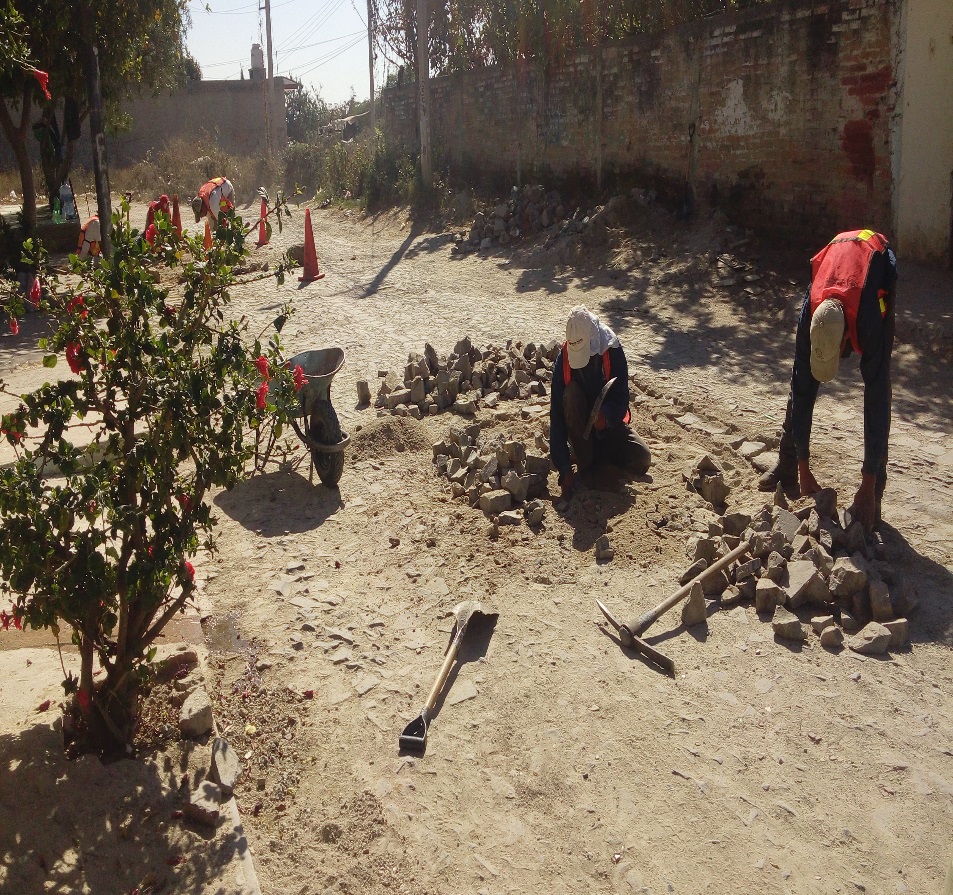 BACHEO EN EMPEDRADO
COORDINACIÓN GENERAL  DE SERVICIOS PUBLICOS MUNICIPALES                                                                                                                                                 DIRECCION DE MANTENIMIENTO DE VIALIDADES Y PAVIMENTOS                                                                                                                 INFORME SEMANAL DE ACTIVIDADES SEMANA DEL 27 DE FEBRERO   AL  03  DE  MARZO   DEL  2017
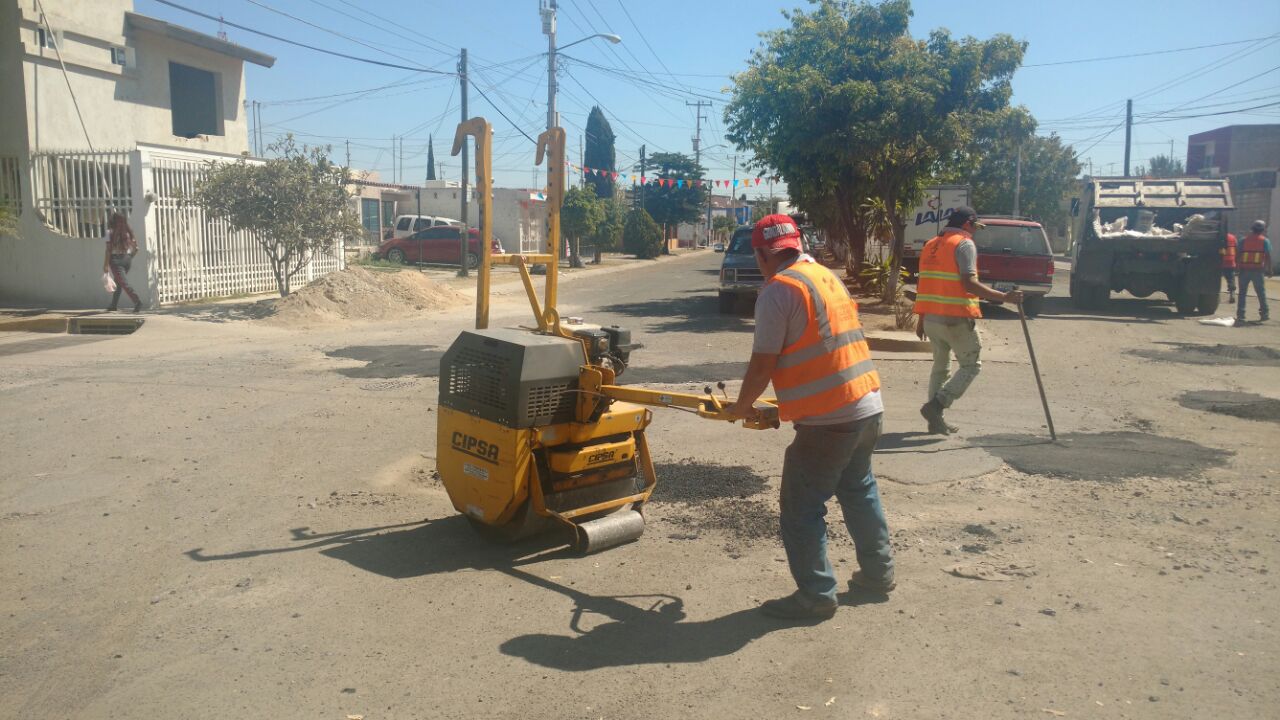 BACHEO EN FRIO